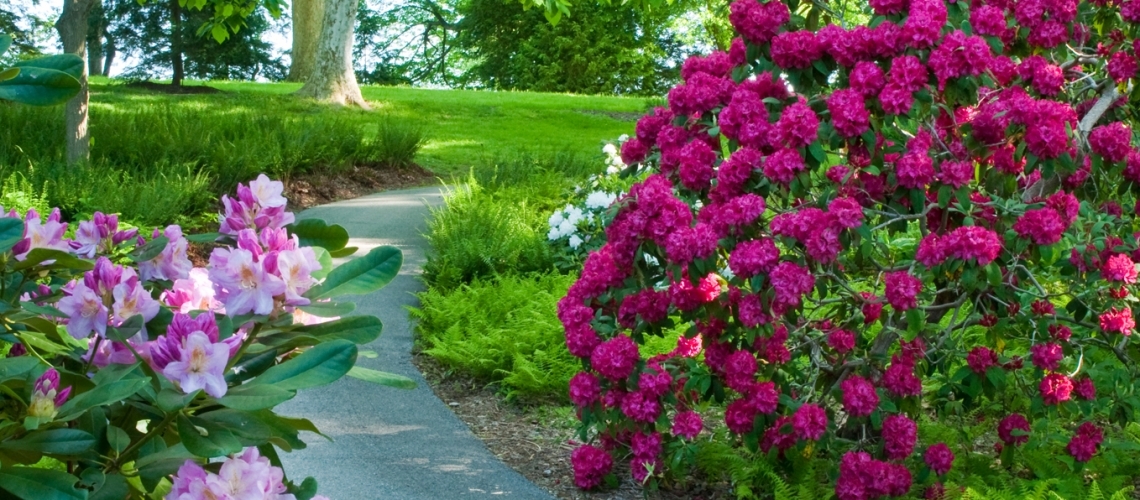 Genesis 3.1-7
photo courtesy of LongwoodGardens.org
one God, always existing, powerful enough to create the universe to be pure and useful simply by speaking
God
Family
Man
Creation
one God, always existing, powerful enough to create the universe to be pure and useful simply by speaking
God
people created in God’s image, to reflect God’s character, represent God, reproduce God’s image, and rule creation in God’s name
Family
Man
Creation
one God, always existing, powerful enough to create the universe to be pure and useful simply by speaking
God
people created in God’s image, to reflect God’s character, represent God, multiply God’s image, and rule creation …equipped with spiritual awareness, intellectual powers, direct communication with God, fulfilling work, Sabbath rest, paradise garden, marriage, simple moral philosophy…
Family
Man
Creation
Spiritual
Blessing
God
Trust
?
?
?
?
?
?
Depend / Trust
Submit / Obey
?
?
?
Physical Blessing
YOU
Make YOUR own choices
ME in this example
YOU
What I want
Physical Blessing
YOU
Human intellect, wisdom, reason apart from God’s revelation
Physical Blessing
YOU
Make YOUR own choices
God
Use human intellect, wisdom, reason to obey God’s revelation
Submit / Obey
Physical Blessing
YOU
Make YOUR own choices
God
Trusting God with the results
?
?
?
?
?
?
Depend / Trust
Submit / Obey
?
What results will I get?
?
?
Physical Blessing
YOU
Make YOUR own choices
Spiritual
Blessing
God
Trust
?
?
?
?
?
?
Depend / Trust
Submit / Obey
?
?
?
Physical Blessing
YOU
Make YOUR own choices
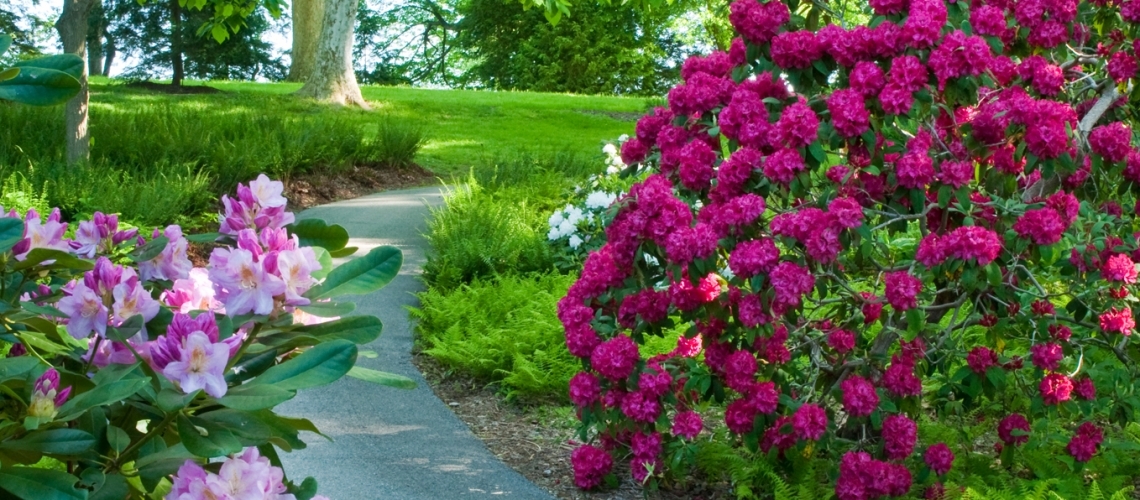 Genesis 3.1-7 NIV:  Now the serpent was more crafty than any of the wild animals the LORD God had made. He said to the woman, “Did God really say, ‘You must not eat from any tree in the garden’?”  
	The woman said to the serpent, “We may eat fruit from the trees in the garden, but God did say, ‘You must not eat fruit from the tree that is in the middle of the garden, and you must not touch it, or you will die.’”  
	“You will not certainly die,” the serpent said to the woman.  “For God knows that when you eat from it your eyes will be opened, and you will be like God, knowing good and evil.”
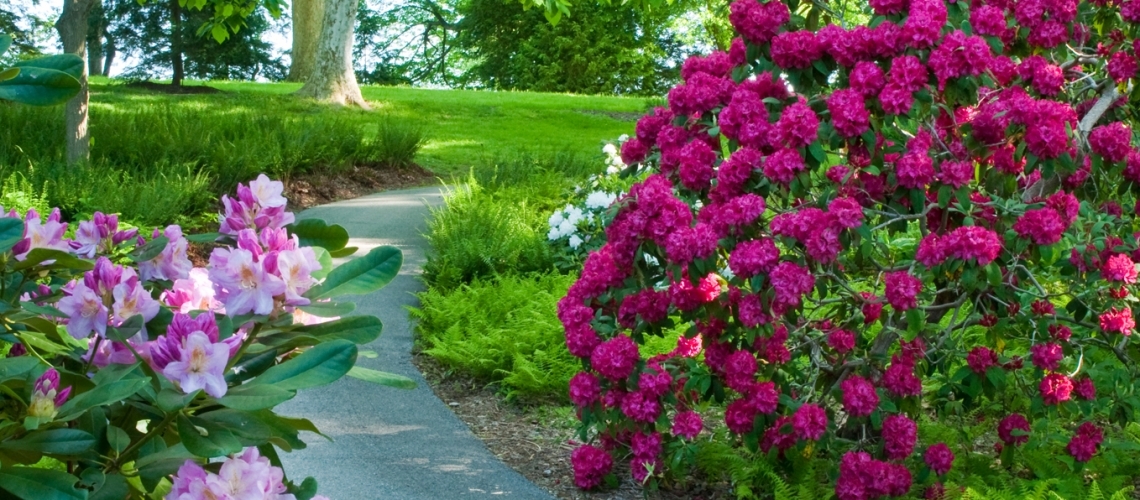 When the woman saw that the fruit of the tree was good for food and pleasing to the eye, and also desirable for gaining wisdom, she took some and ate it. She also gave some to her husband, who was with her, and he ate it.  Then the eyes of both of them were opened, and they realized they were naked; so they sewed fig leaves together and made coverings for themselves.
Genesis 2.25 NIV:  Adam and his wife were both naked, and they felt no shame.


עָרוֹם “ah-ROME”				vulnerable / innocent
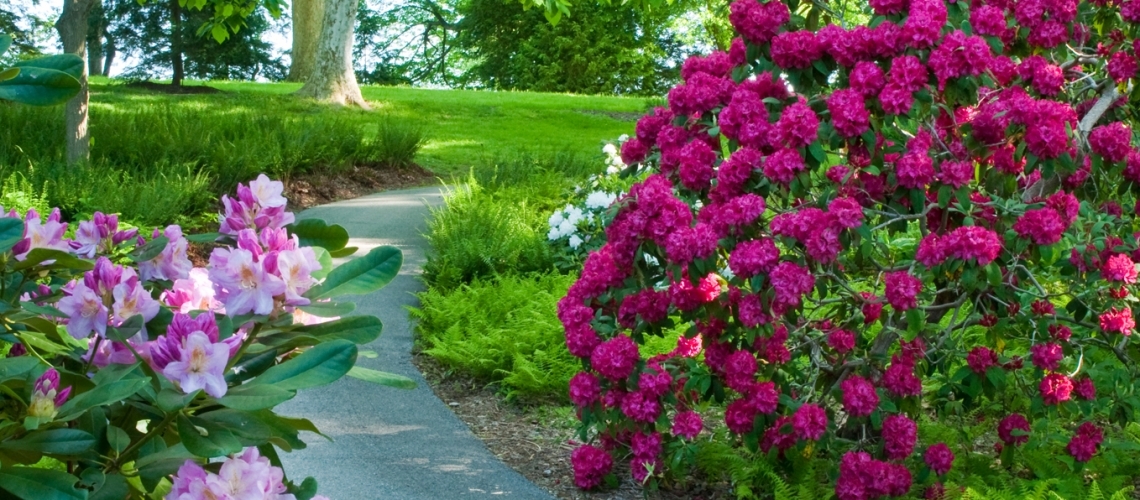 Genesis 2.25 NIV:  Adam and his wife were both naked, and they felt no shame.


עָרוֹם “ah-ROME”				vulnerable / innocent
עָרוּם “ah-ROOM”			wise to the ways of evil

	Genesis 3.1 NIV:  Now the serpent was more crafty than any of the wild animals the LORD God had made.
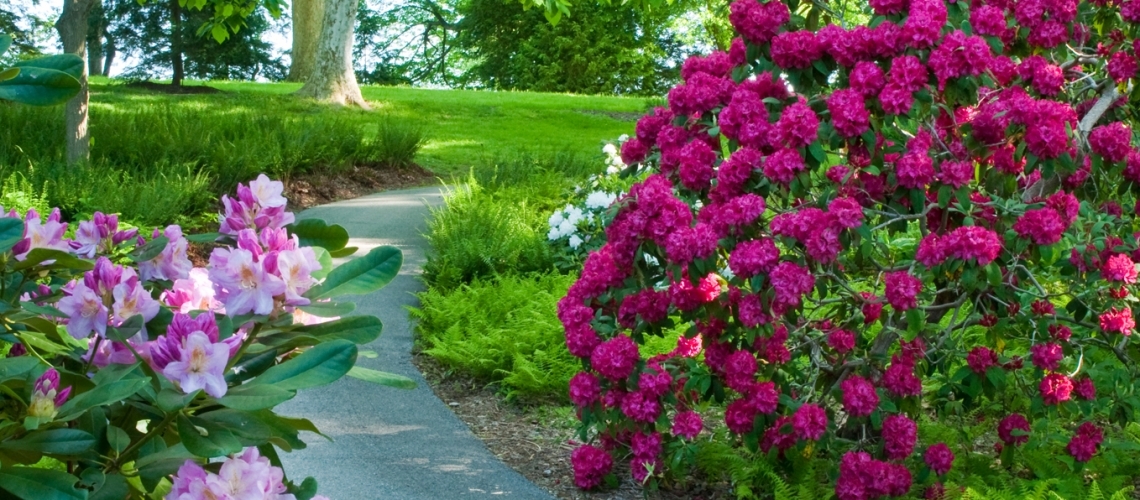 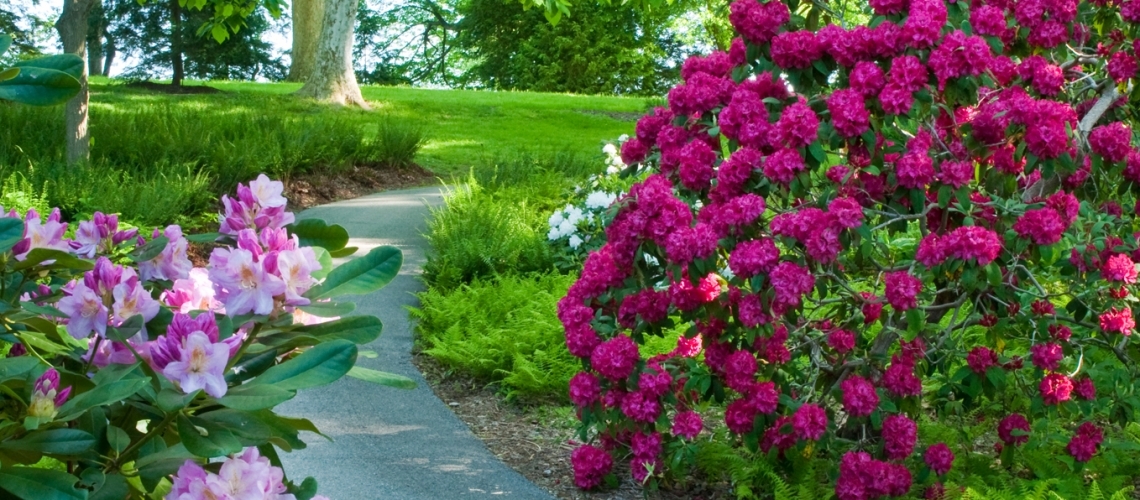 Genesis 2.25 NIV:  Adam and his wife were both
naked, and they felt no shame.


עָרוֹם “ah-ROME”				vulnerable / innocent
עָרוּם “ah-ROOM”			wise to the ways of evil

	Genesis 3.1 NIV:  Now the serpent was more
crafty than any of the wild animals the LORD God
had made.

Revelation 12.9; 20.2 refer to the ancient serpent, called the devil and Satan, who deceives the world.
www.groben.com/god.php
Genesis 3.1 NIV:  Now the serpent was more crafty than any of the wild animals the LORD God had made. He said to the woman, “Did God really say, ‘You must not eat from any tree in the garden’?”
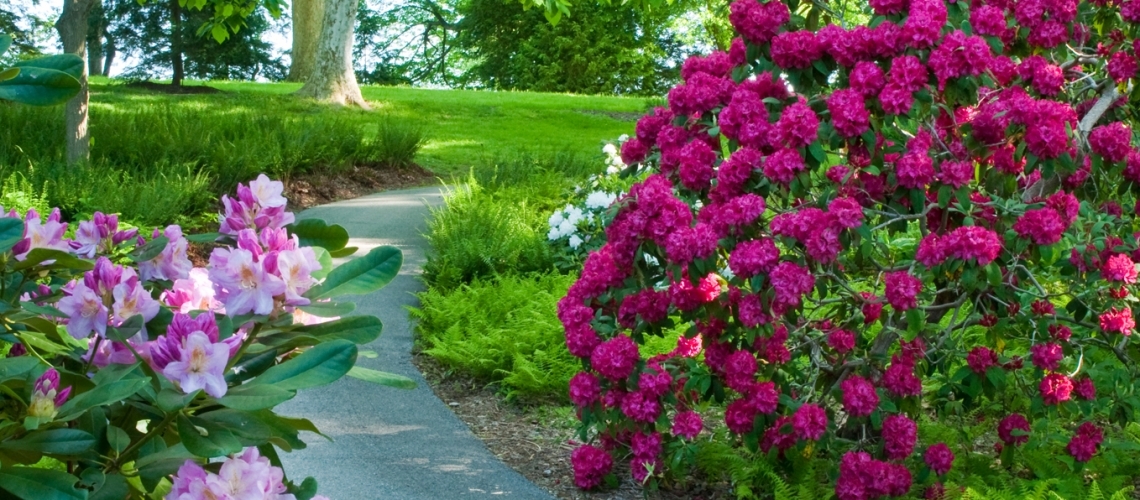 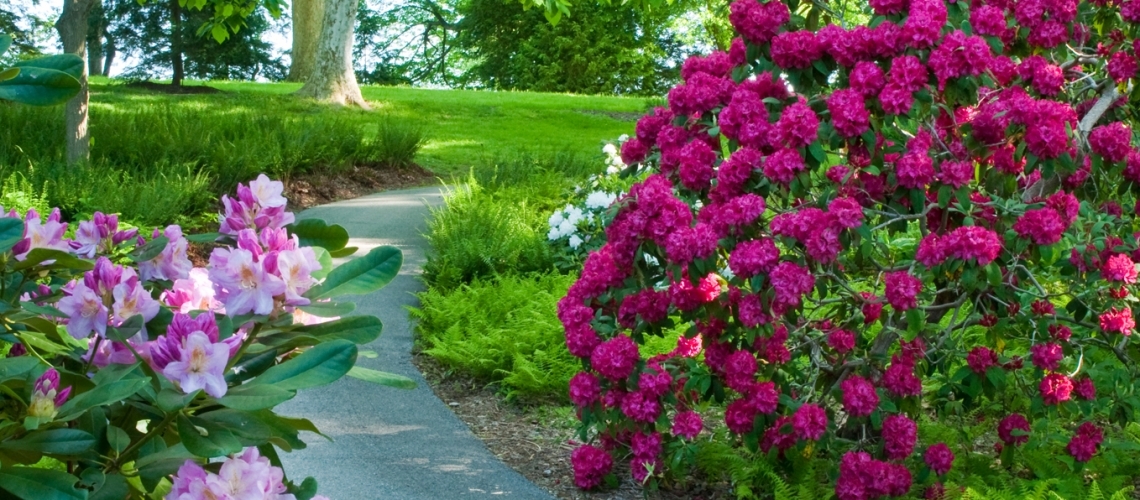 Genesis 2.16-17 NIV:  And the LORD God commanded the man, “You are free to eat from any tree in the garden; but you must not eat from the tree of the knowledge of good and evil, for when you eat from it you will certainly die.”

Genesis 3.1 NIV:  Now the serpent was more crafty than any of the wild animals the LORD God had made. He said to the woman, “Did God really say, ‘You must not eat from any tree in the garden’?”
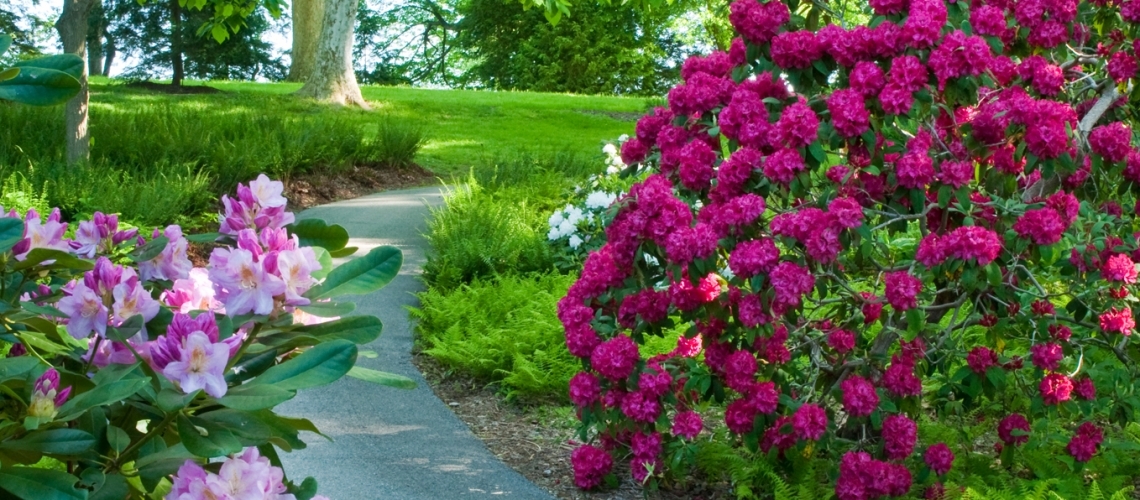 Genesis 2.17 NIV:  …but you must not eat from the tree of the knowledge of good and evil, for when you eat from it you will certainly die.”

Genesis 3.4-5 NIV:  “You will not certainly die,” the serpent said to the woman.  “For God knows that when you eat from it your eyes will be opened, and you will be like God, knowing good and evil.”
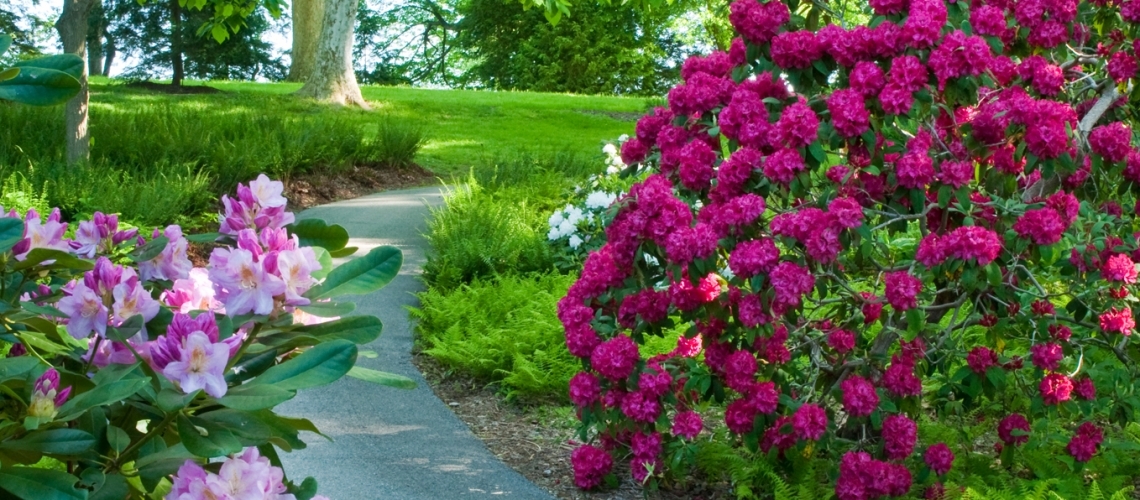 Genesis 2.17 NIV:  …but you must not eat from the tree of the knowledge of good and evil, for when you eat from it you will certainly die.”

Genesis 3.4-5 NIV:  “You will not certainly die,” the serpent said to the woman.  “For God knows that when you eat from it your eyes will be opened, and you will be like God, knowing good and evil.”
Genesis 3.4-5 NIV:  “You will not certainly die,” the serpent said to the woman.  “For God knows that when you eat from it your eyes will be opened, and you will be like God, knowing good and evil.”
Sp. Bless.
God
Trust
Depend / Trust
Submit / Obey
Ph. Bless.
YOU
Make YOUR own choices
Genesis 2.17 NIV:  …you must not eat from the tree of 
the knowledge of good and evil, for when you eat from it you will certainly die.”
Sp. Bless.
God
Trust
Depend / Trust
Submit / Obey
Ph. Bless.
YOU
Make YOUR own choices
Genesis 2.16-17 NIV:  And the LORD God commanded the man, “You are free to eat from any tree in the garden; but you must not eat from the tree of the knowledge of good and evil, for when you eat from it you will certainly die.”
Genesis 3.2-3 NIV:  The woman said to the serpent, “We may eat fruit from the trees in the garden, but God did say, ‘You must not eat fruit from the tree that is in the middle of the garden, and you must not touch it, or you will die.’”
Spiritual
Blessing
God
Trust
?
?
?
?
?
?
Depend / Trust
Submit / Obey
?
?
?
Physical Blessing
YOU
Make YOUR own choices
God
reflect God’s character by doing what is right

represent God by countering the lies and rebuking the snake

rule over the snake in God’s name
Family
Man
Creation
Spiritual
Blessing
God
Trust
?
?
?
?
?
?
Depend / Trust
Submit / Obey
?
?
?
Physical Blessing
YOU
Make YOUR own choices
Genesis 3.6 NIV:  When the woman saw that the fruit of the tree was good for food and pleasing to the eye, and also desirable for gaining wisdom, she took some and ate it. She also gave some to her husband, who was with her, and he ate it. 

1 Timothy 2.14 NET: … Adam was not deceived, but the woman, because she was fully deceived, fell into transgression.
God
Family
Man
Creation
Genesis 3.6 NIV:  When the woman saw that the fruit of the tree was good for food and pleasing to the eye, and also desirable for gaining wisdom, she took some and ate it…
Spiritual Blessing
God
Trust
Depend / Trust
Submit / Obey
Physical Blessing
YOU
Make YOUR own choices
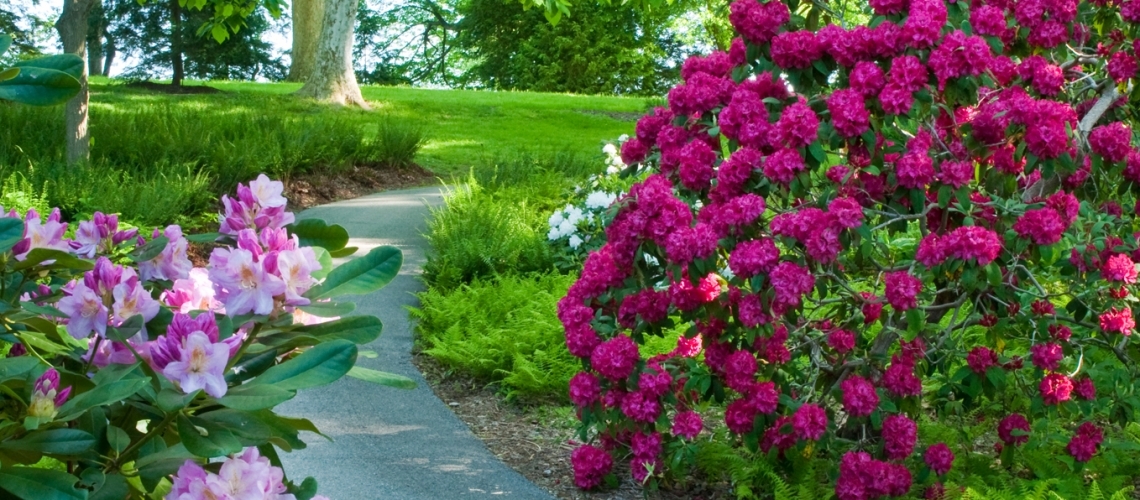 Genesis 2.25 NIV:  Adam and his wife were both naked, and 
they felt no shame.

Genesis 3.7 NIV:  Then the eyes of both of them were opened, and they realized they were naked; so they sewed fig leaves together and made coverings for themselves.
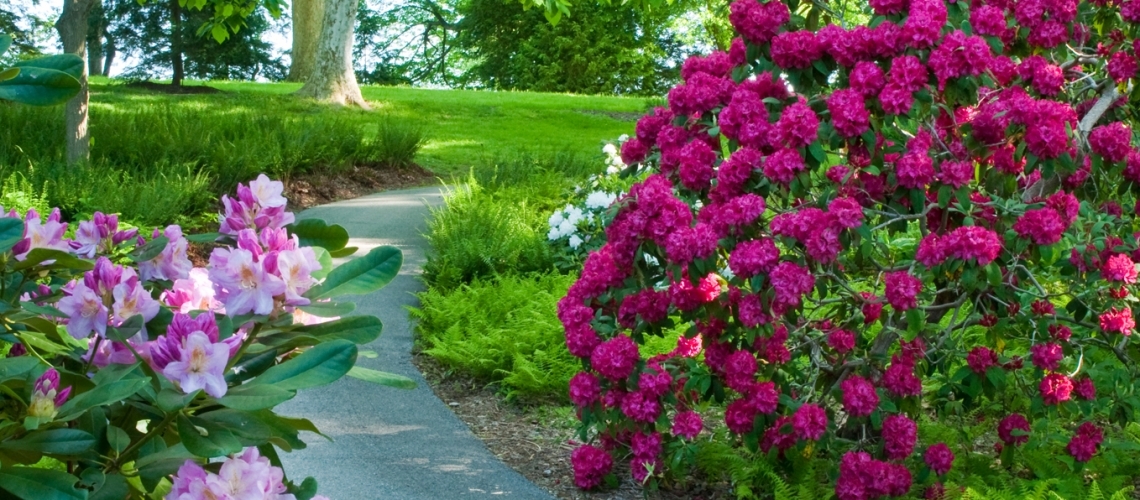 Genesis 3.1-7:  
devotional materials at www.groben.com
photo courtesy of LongwoodGardens.org